Completing the Square
Completing the Square
May 2017
1H Q16
June 2017
2H Q19
SAM
2H Q20
Nov 2017
1H Q16
Practice
1H Q14
May 2018
1H Q15
Nov 2018
2H Q18
Transforming Quadratics
SAM 2H Q20
Completing the Square
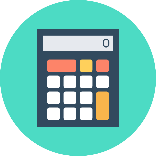 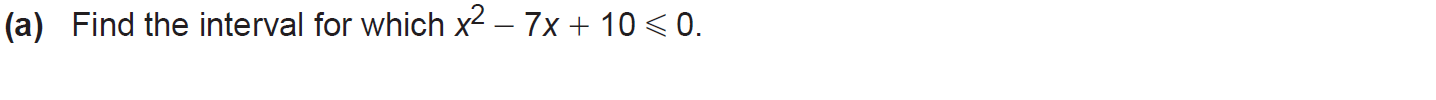 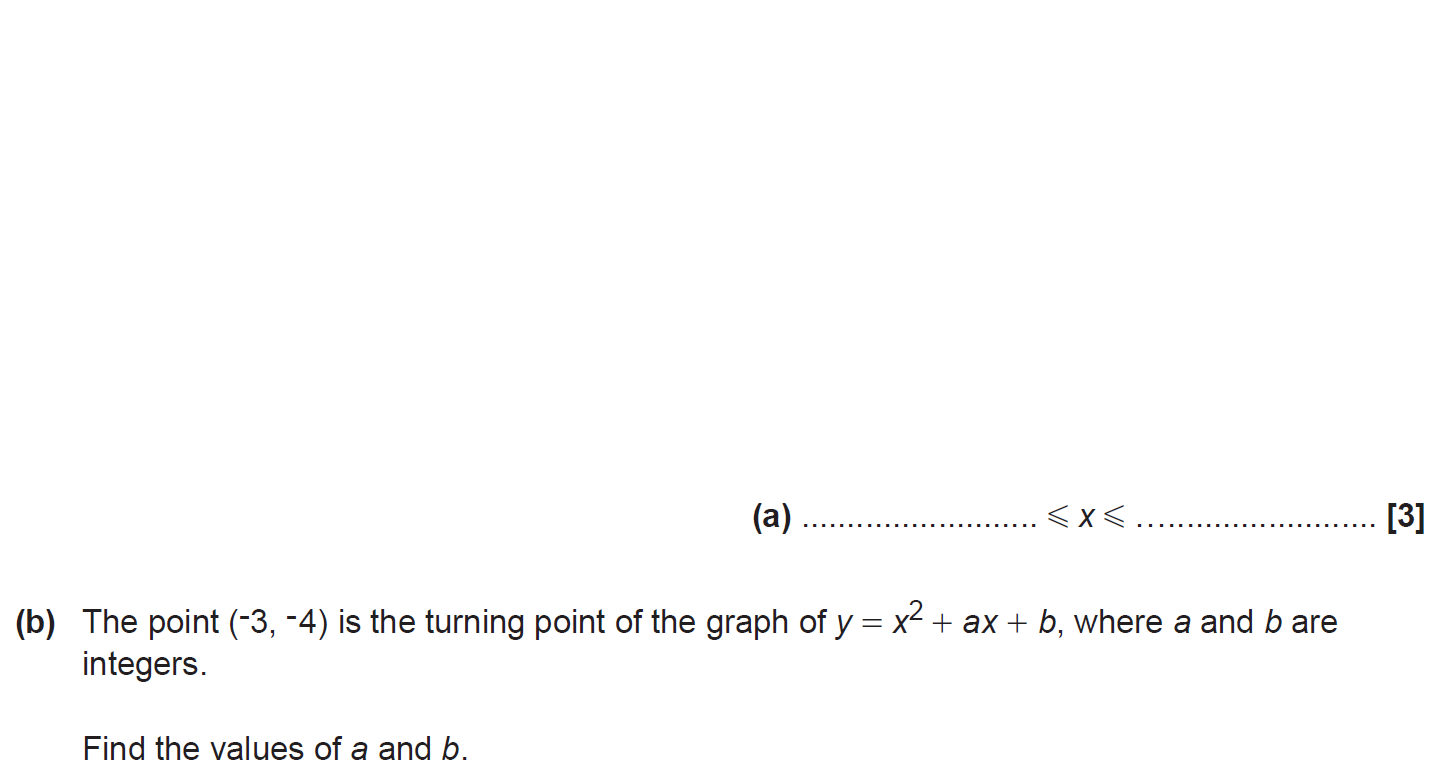 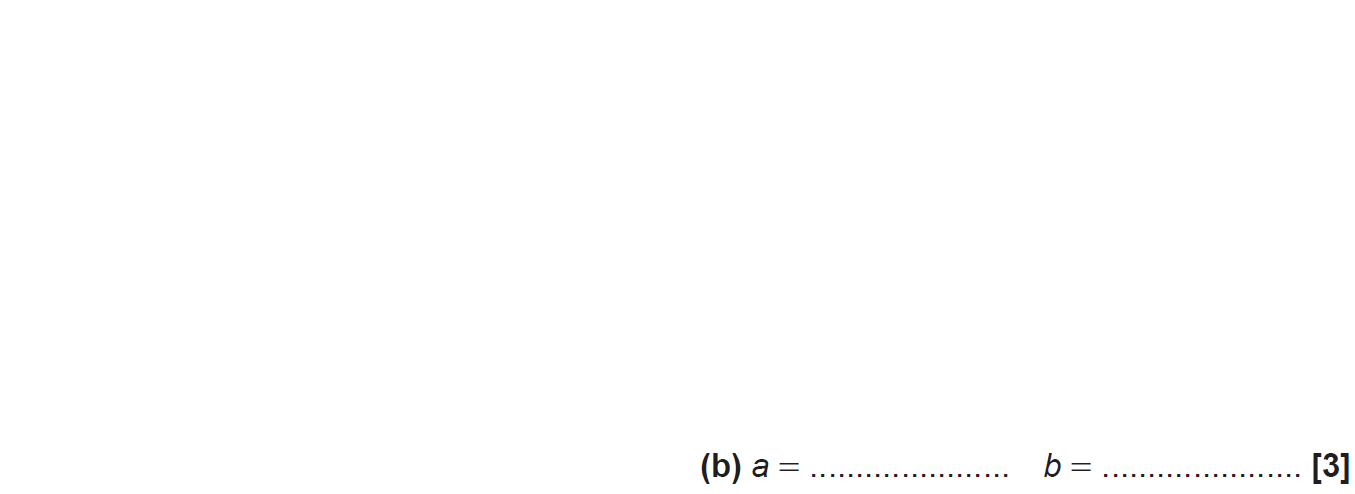 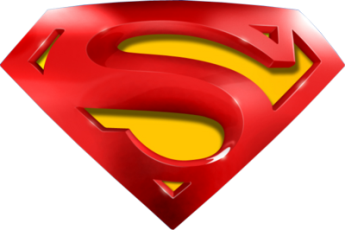 SAM 2H Q20
Completing the Square
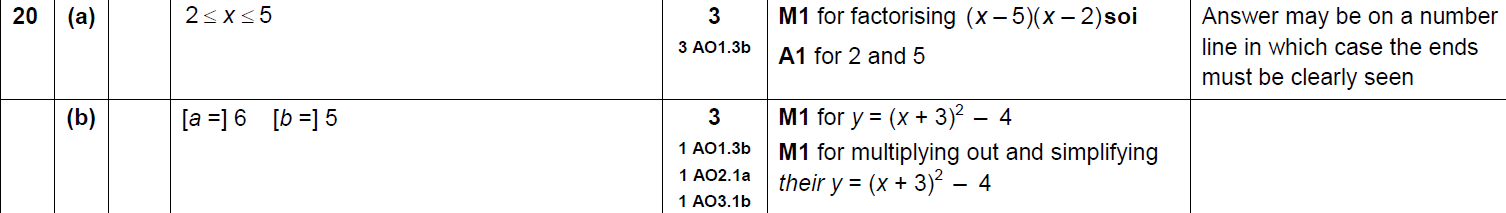 A
B
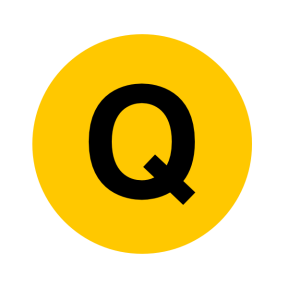 Practice 1H Q14
Completing the Square
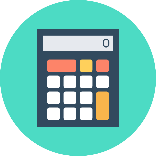 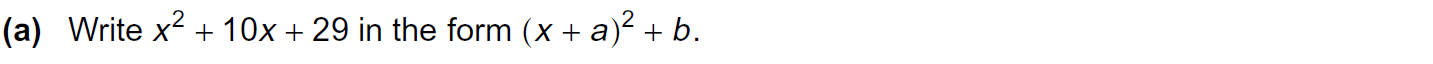 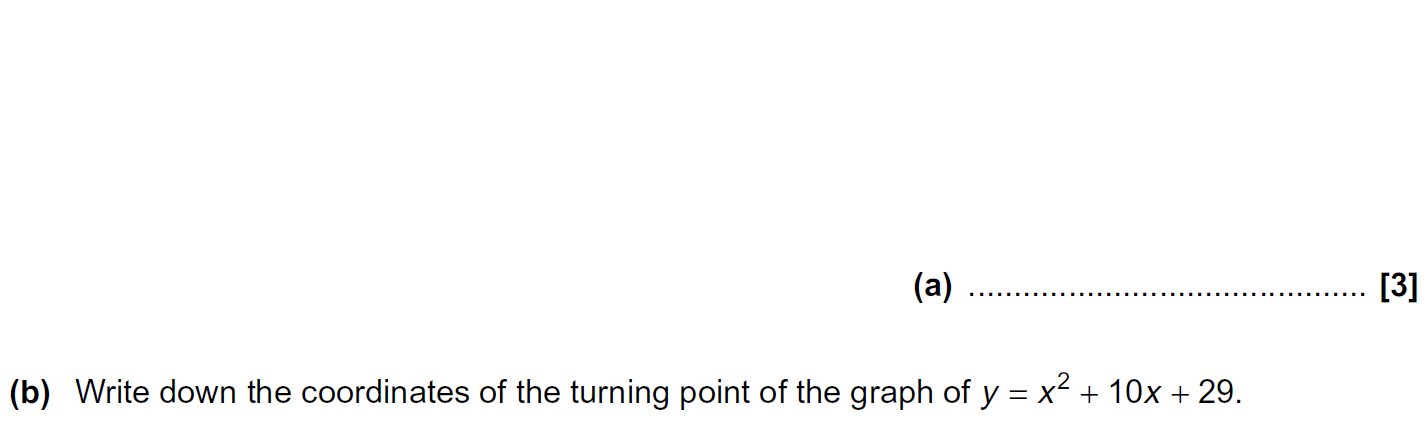 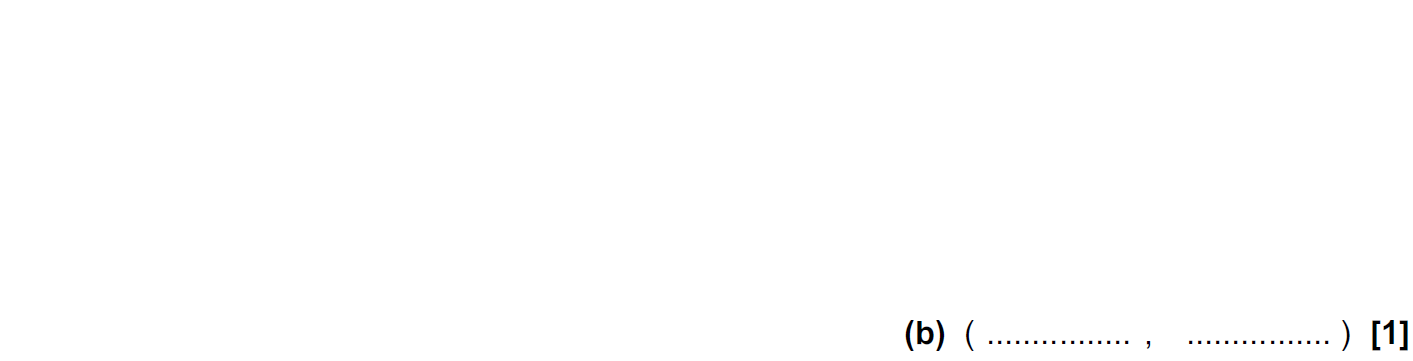 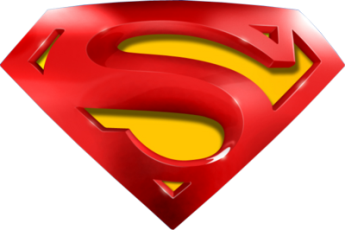 Practice 1H Q14
Completing the Square
A
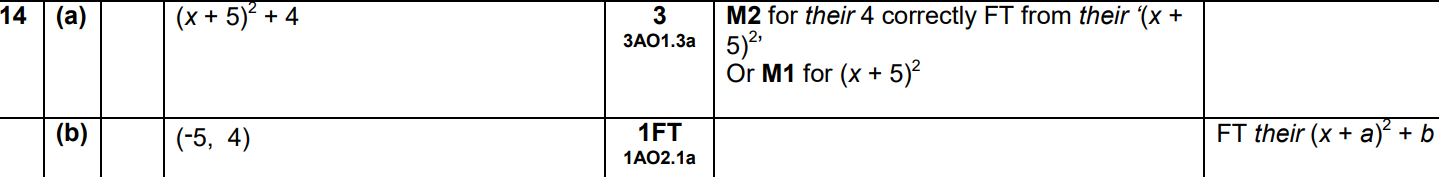 B
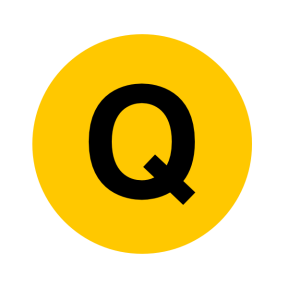 May 2017 1H Q16
Completing the Square
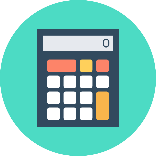 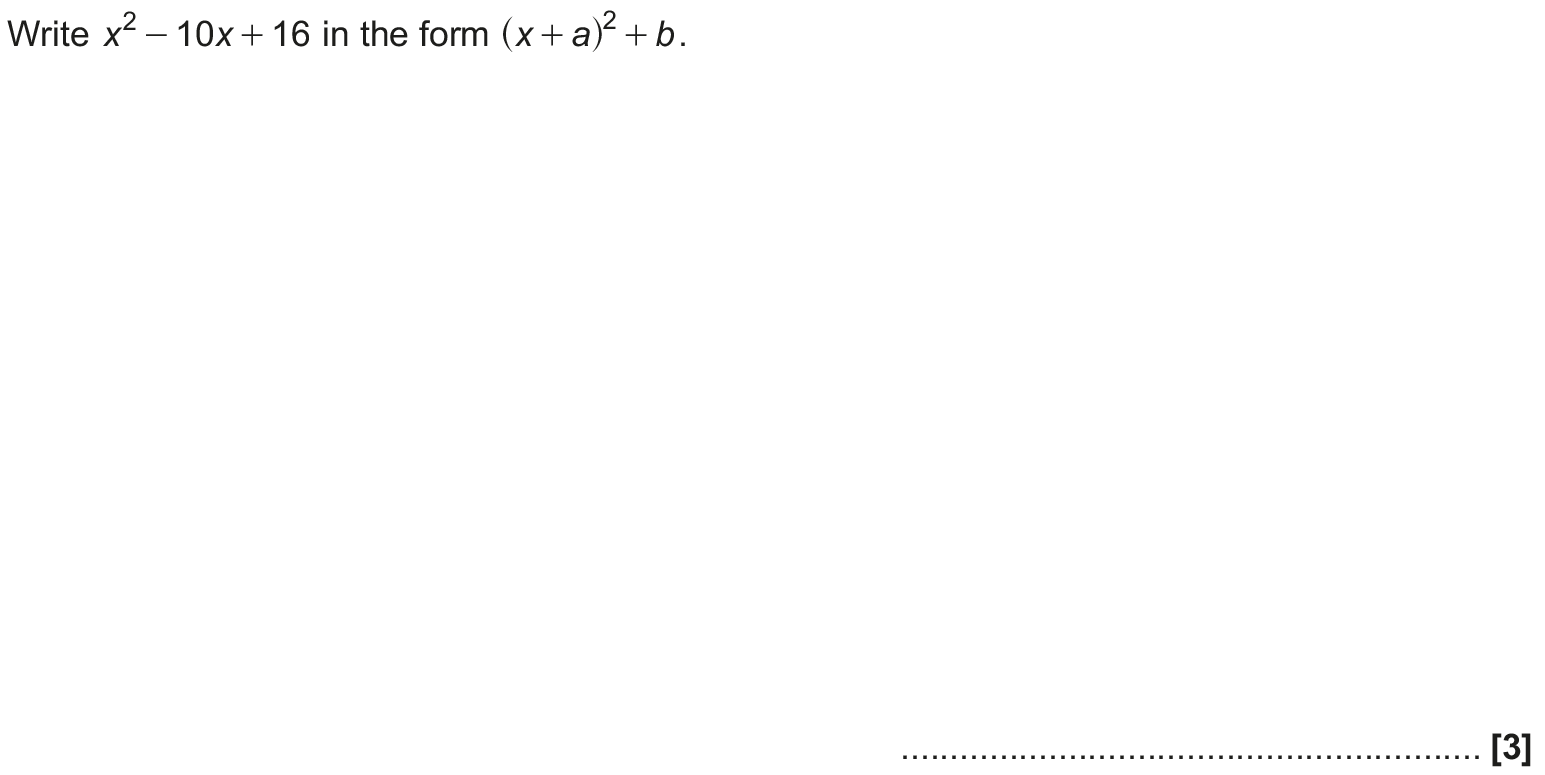 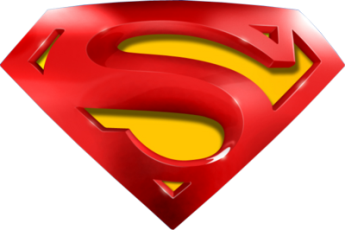 May 2017 1H Q16
Completing the Square
A
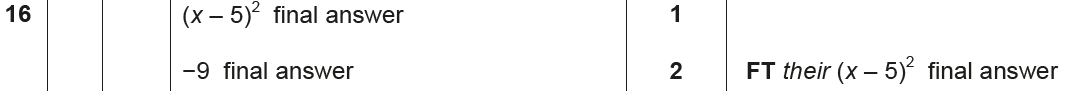 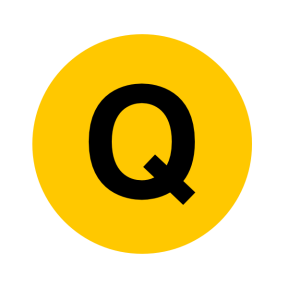 June 2017 2H Q19
Completing the Square
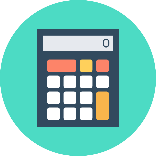 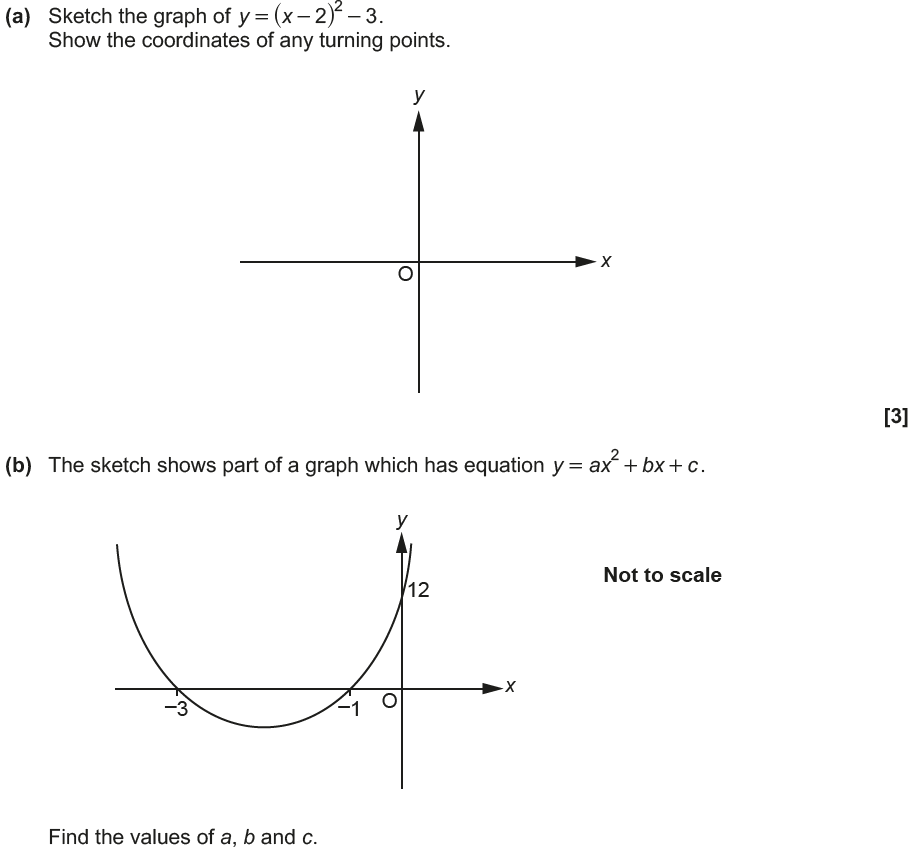 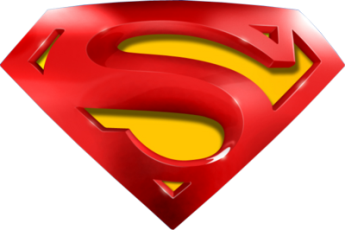 June 2017 2H Q19
Completing the Square
A
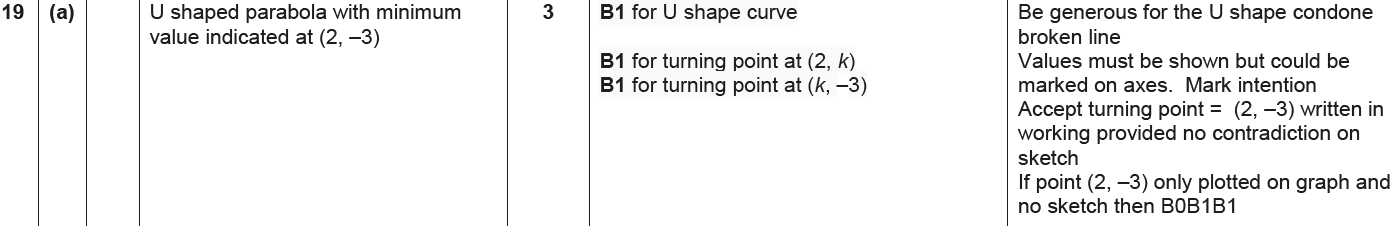 B
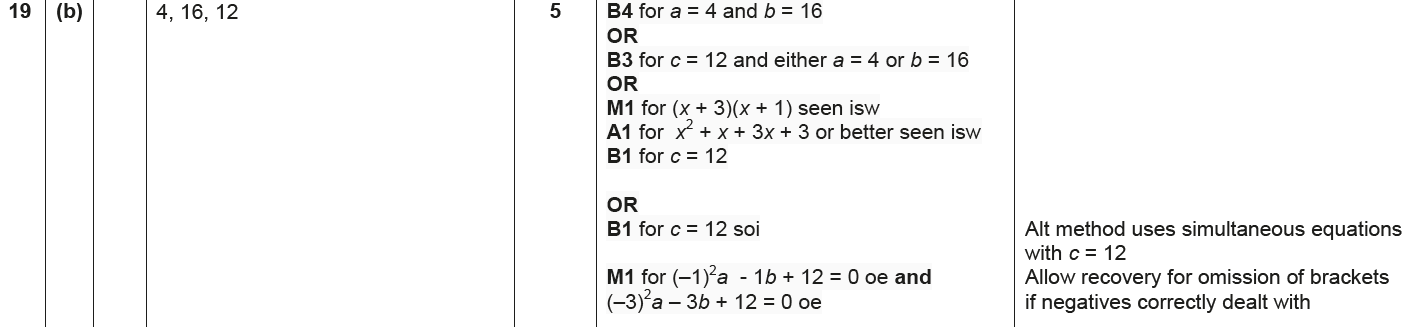 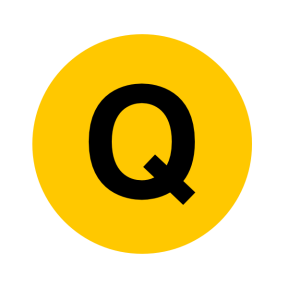 Nov 2017 1H Q16
Completing the Square
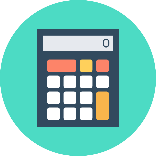 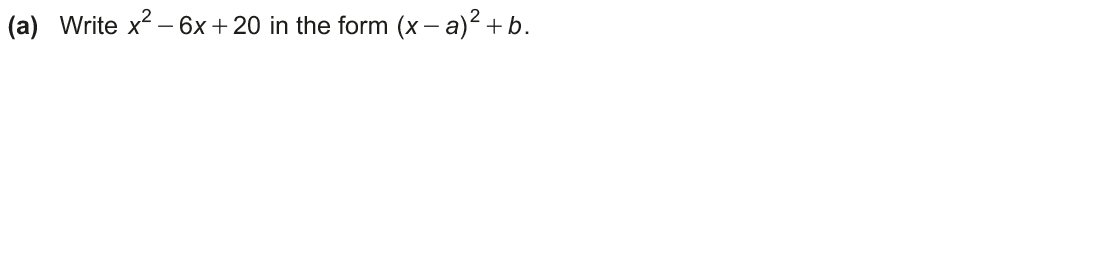 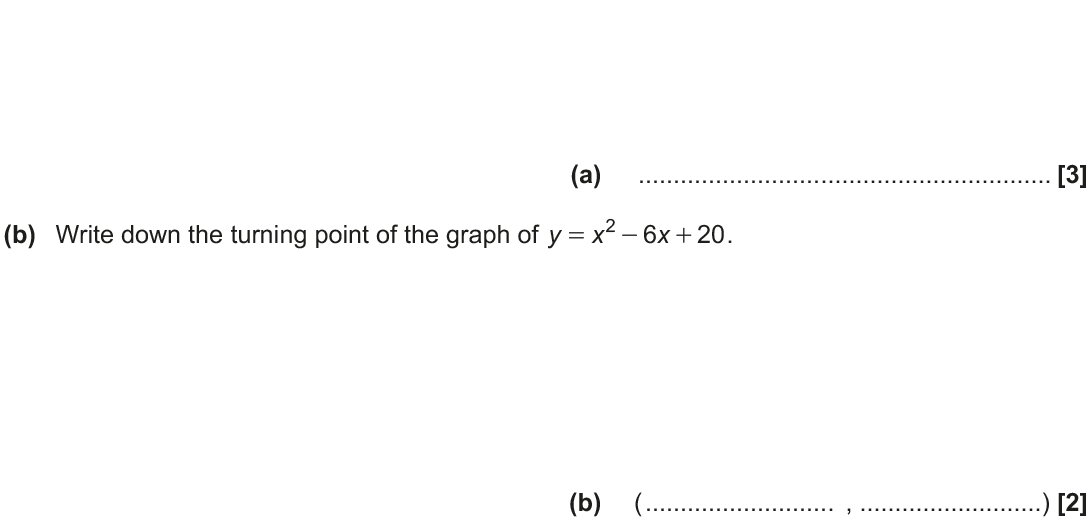 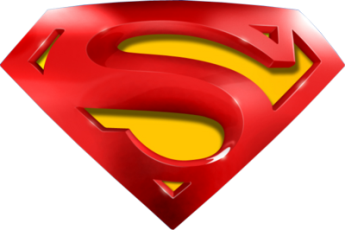 Nov 2017 1H Q16
Completing the Square
A
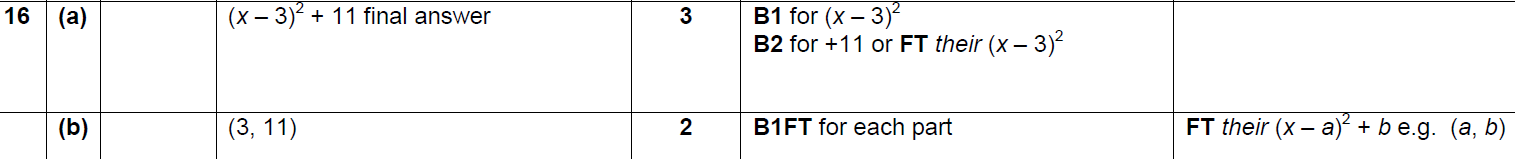 B
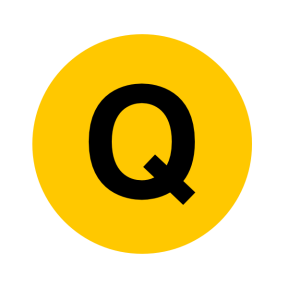 May 2018 1H Q15
Completing the Square
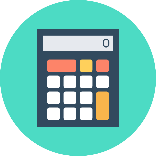 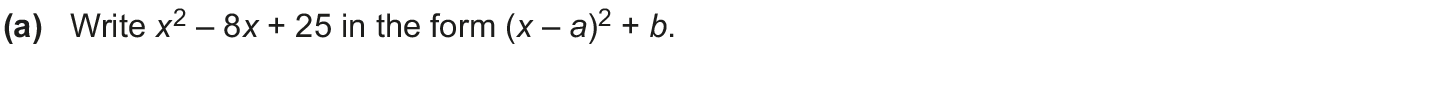 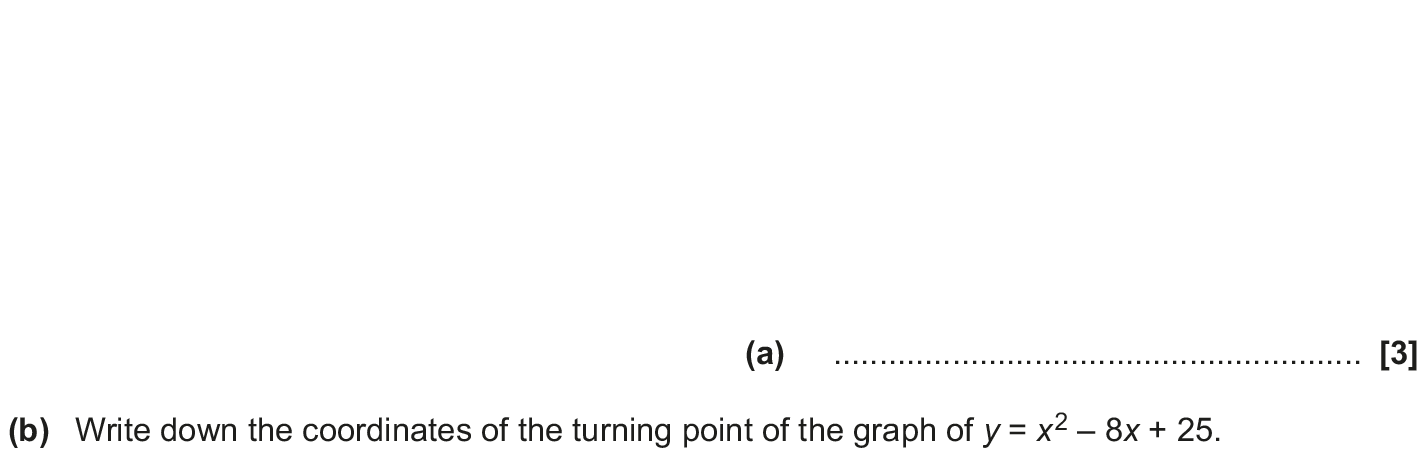 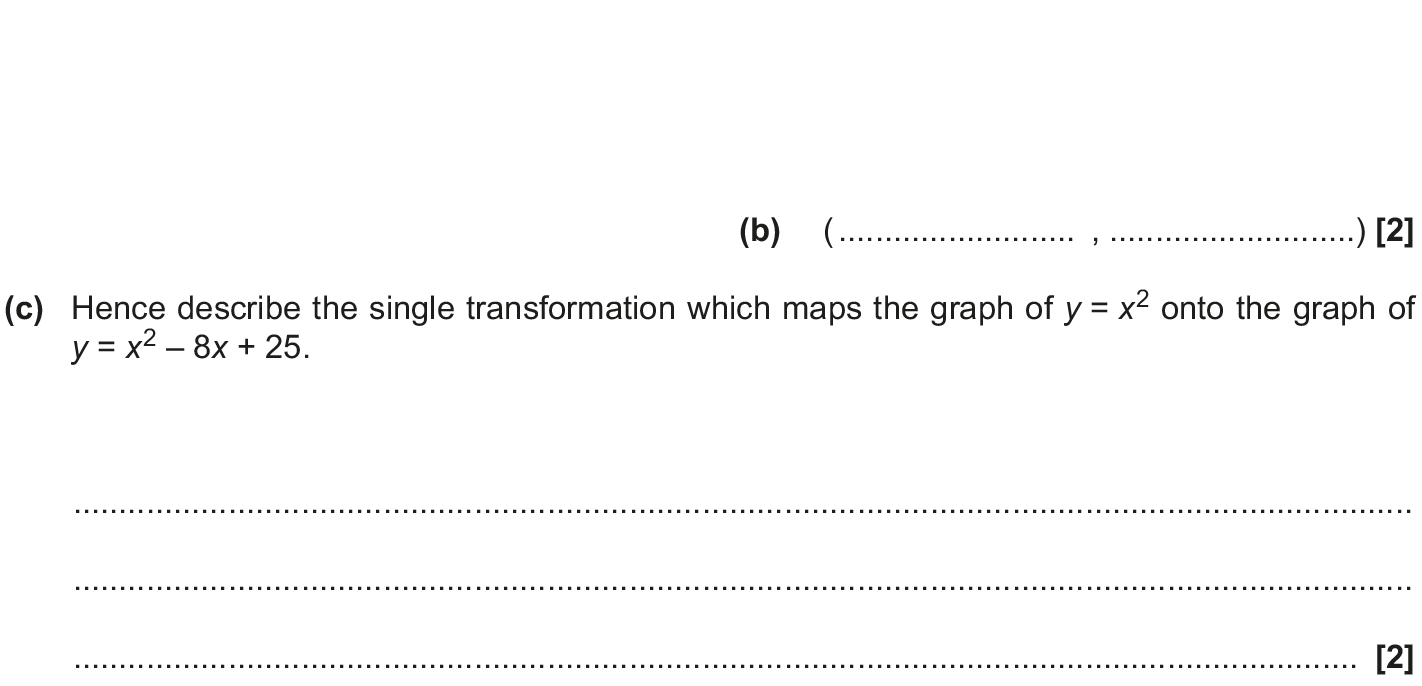 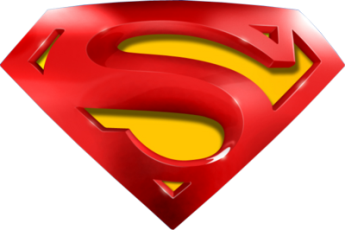 May 2018 1H Q15
Completing the Square
A
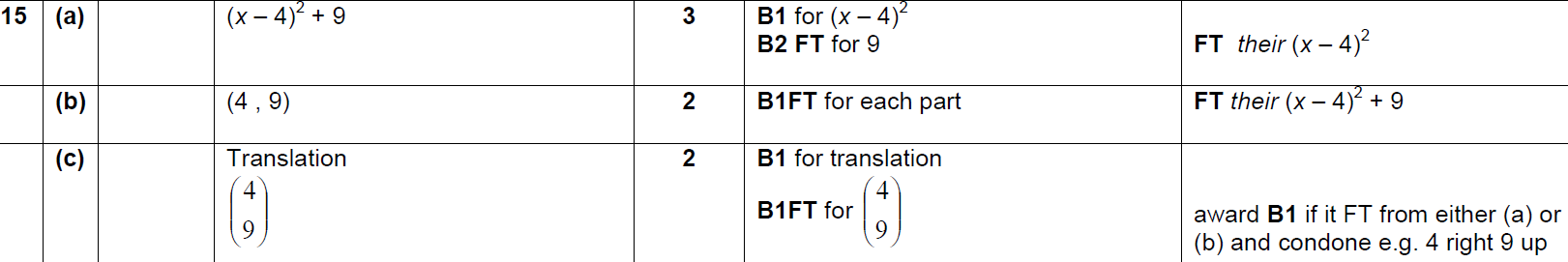 B
C
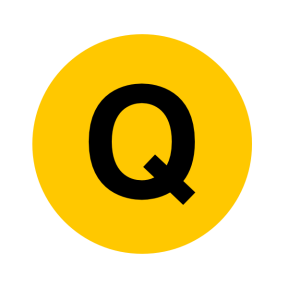 Nov 2018 2H Q18
Completing the Square
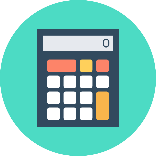 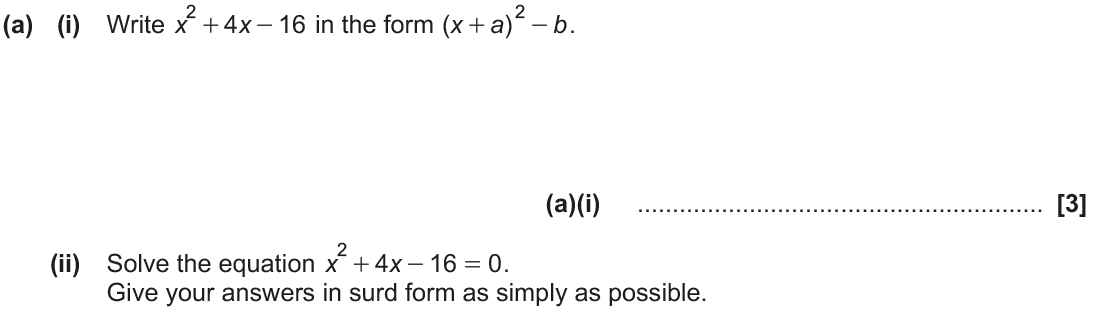 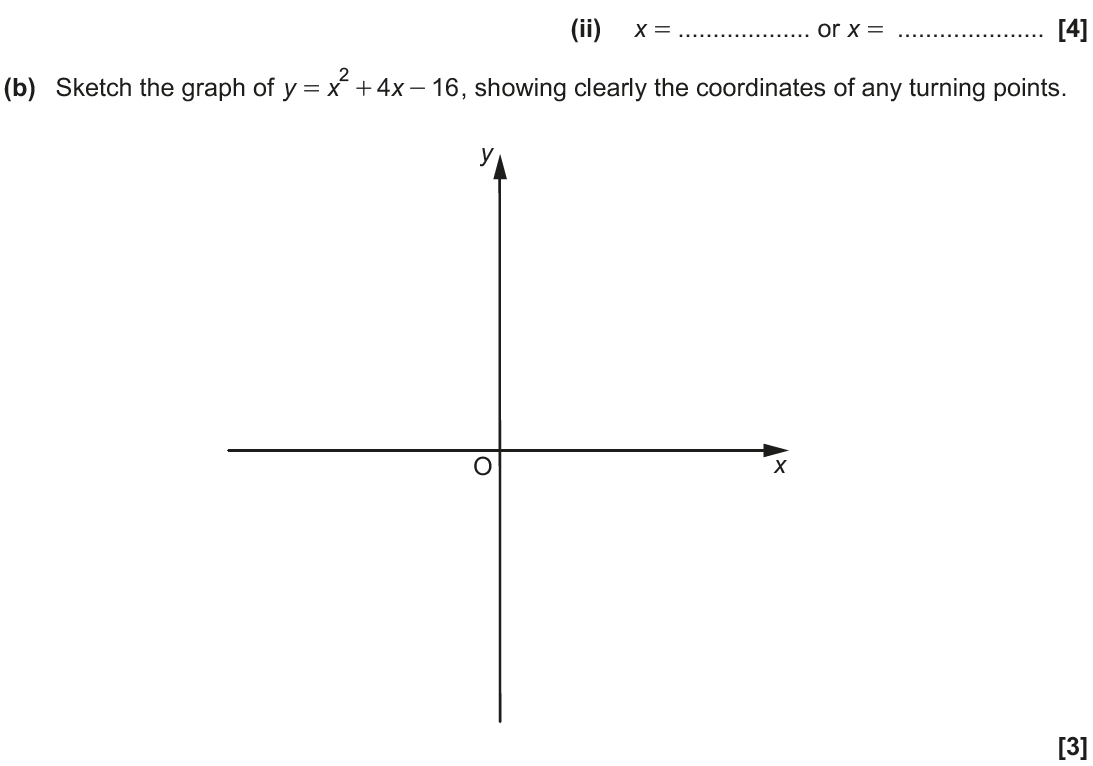 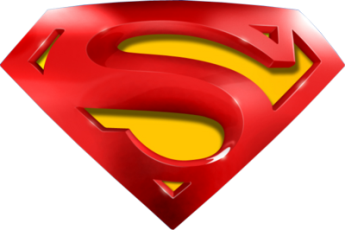 Nov 2018 2H Q18
Completing the Square
A (i)
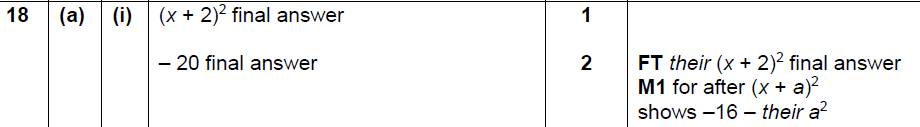 A (i)
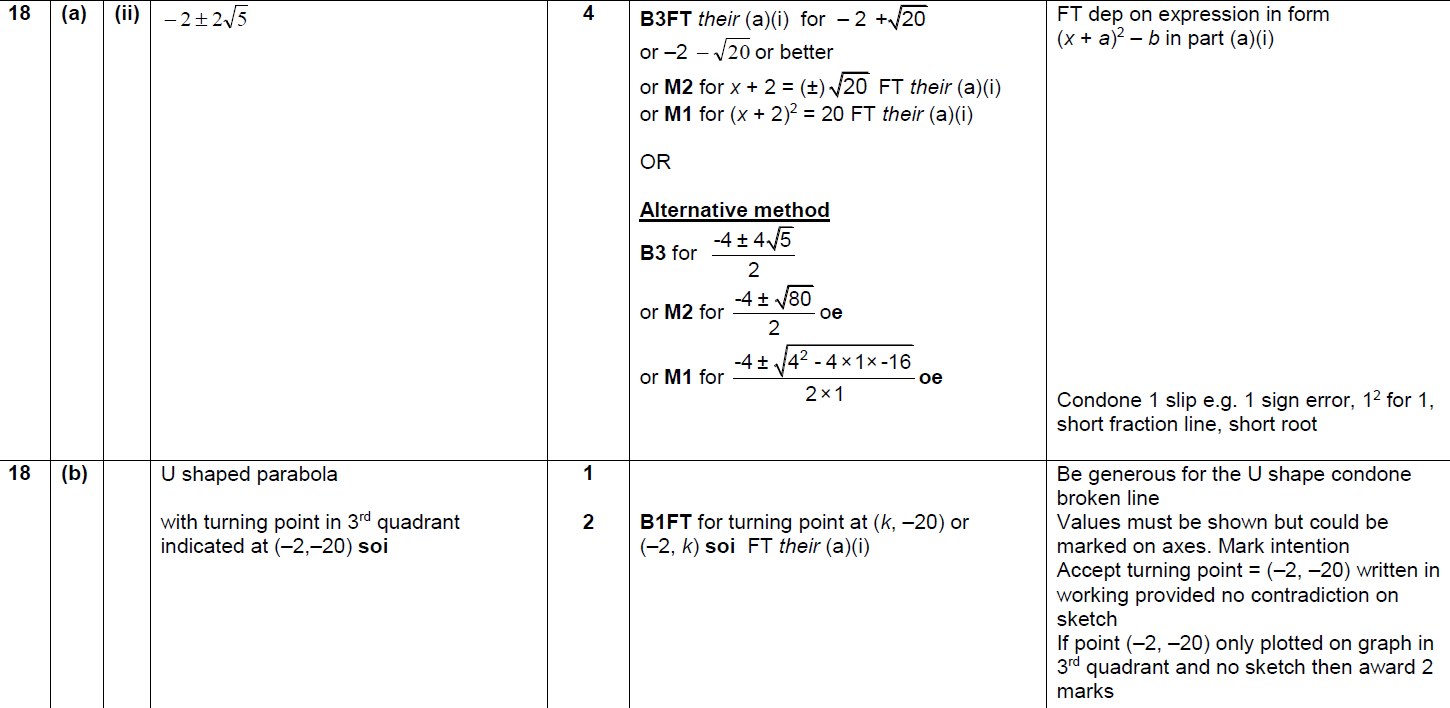 B
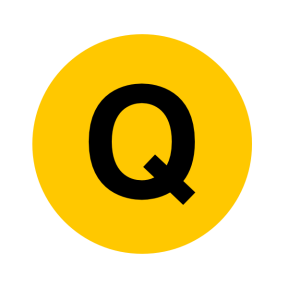